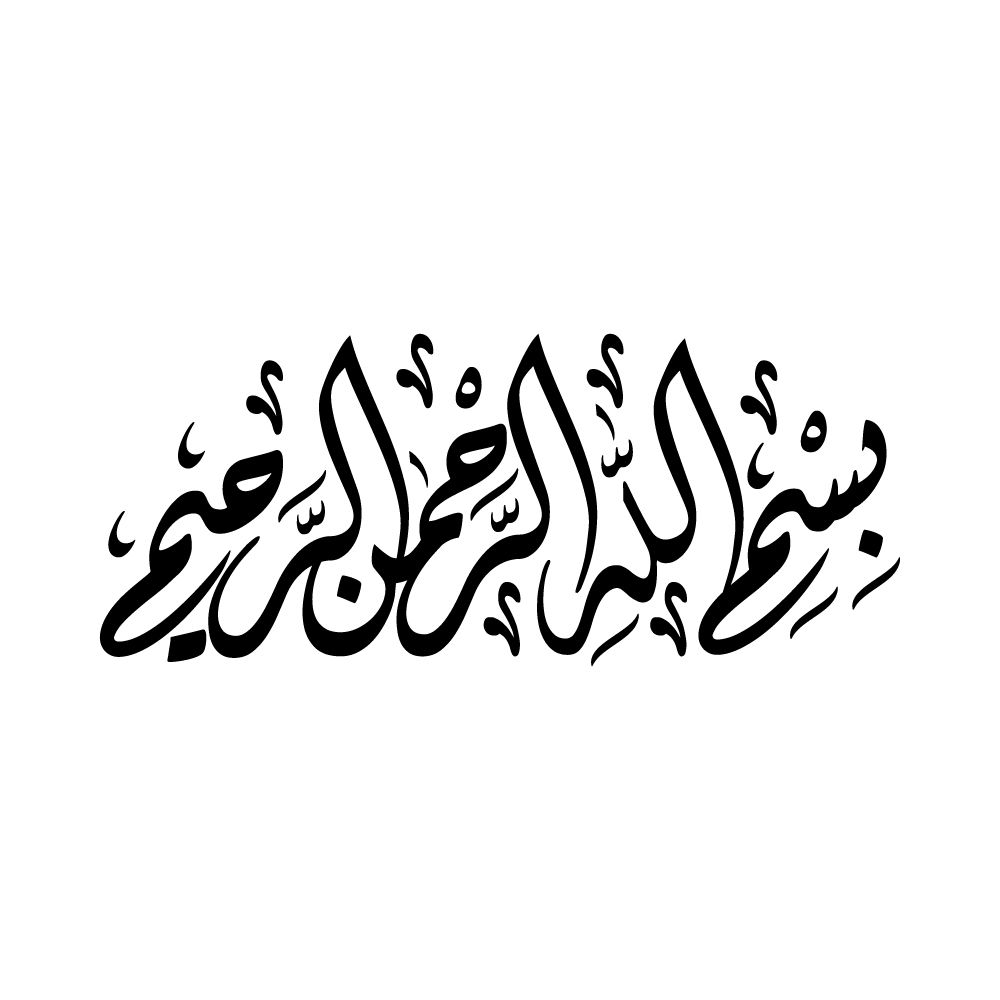 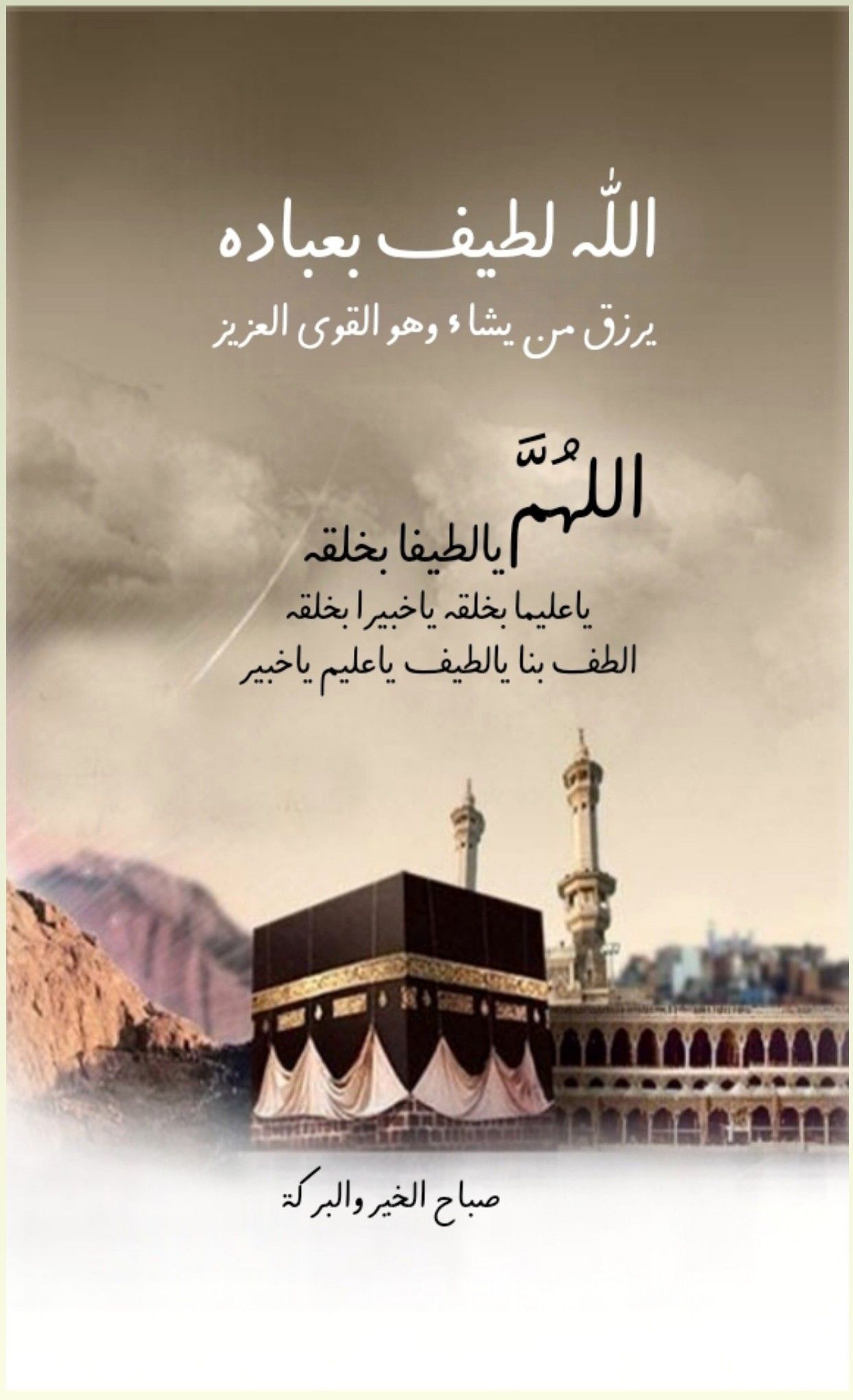 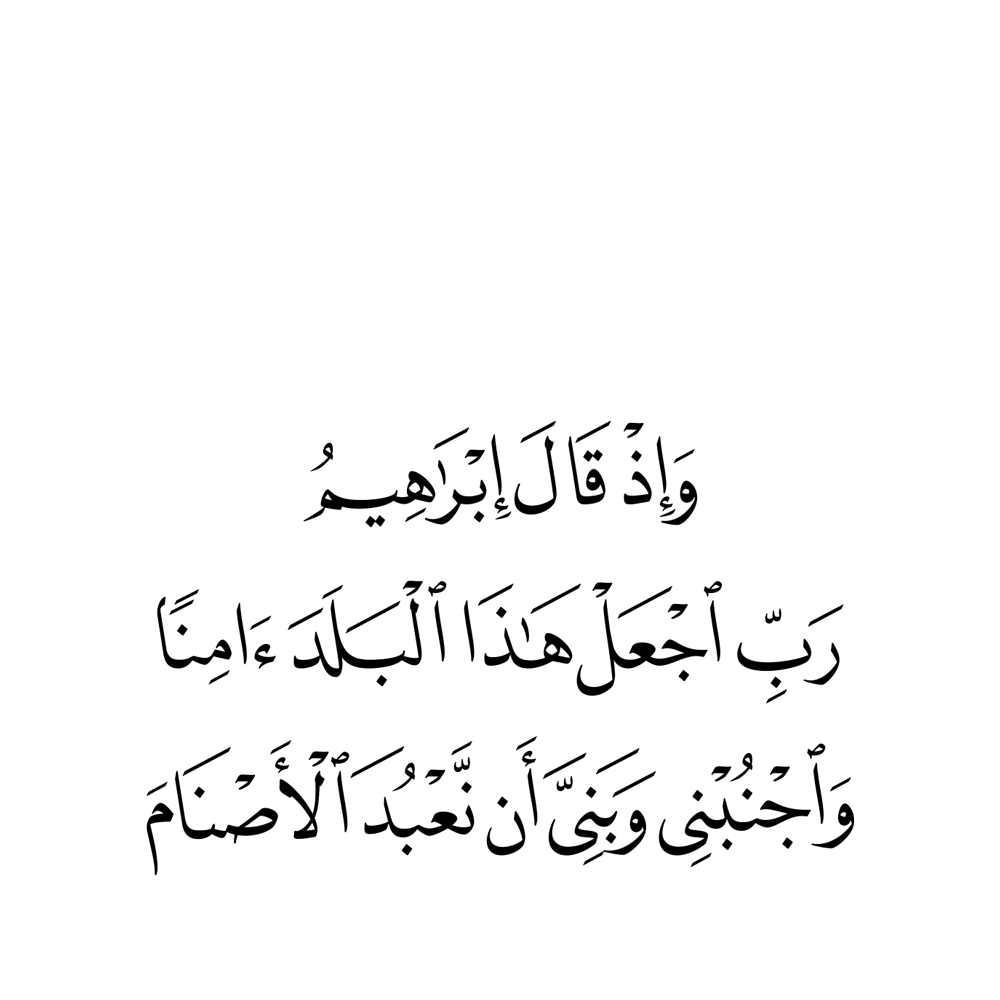 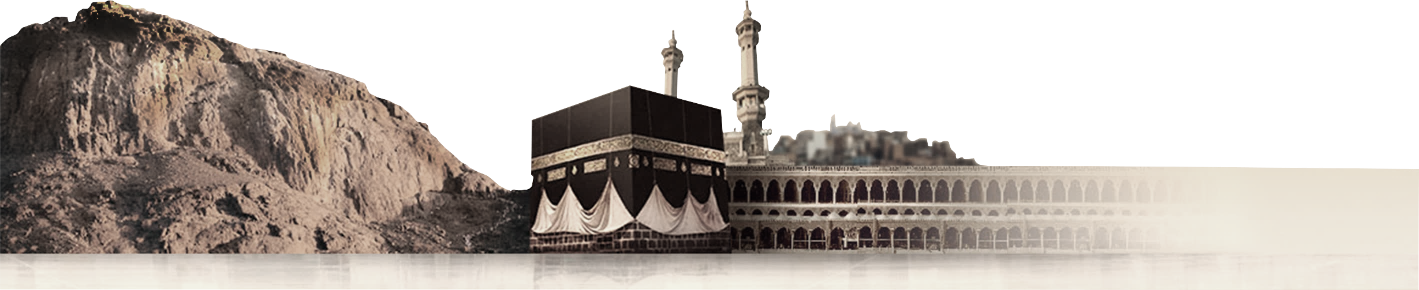 القوانين الصفية
الاحترام والإنصات
الالتزام بزمن الحصة وعدم التأخير
حل الأنشطة مع المعلمة
المشاركة الفعالة أثناء الحصة دليل وعيك ومثابرتك
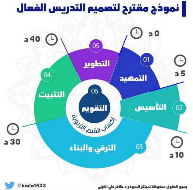 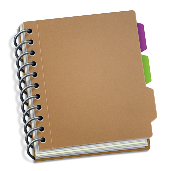 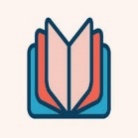 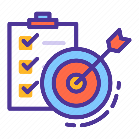 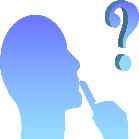 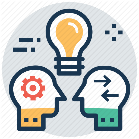 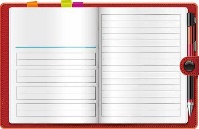 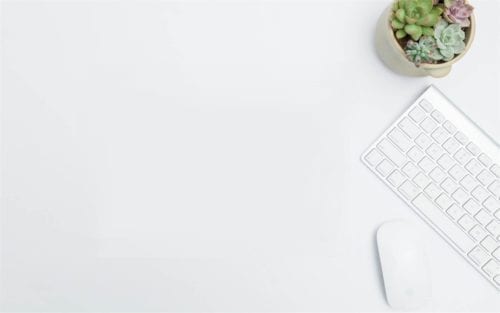 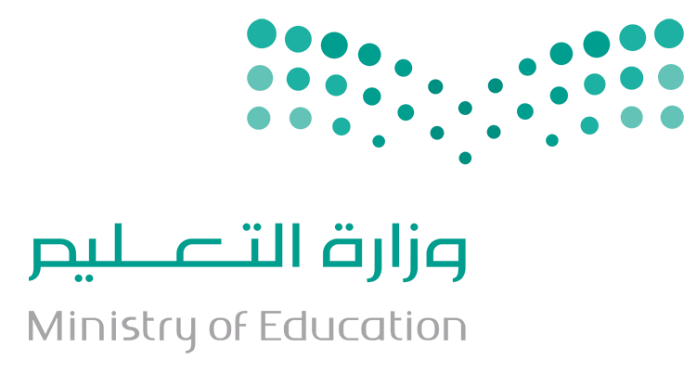 مقدمة في التفسير
الوحدة الأولى

الدرس الأول : التعريف بعلم التفسير ونشأته
الدرس الأول : التعريف بعلم التفسير ونشأته
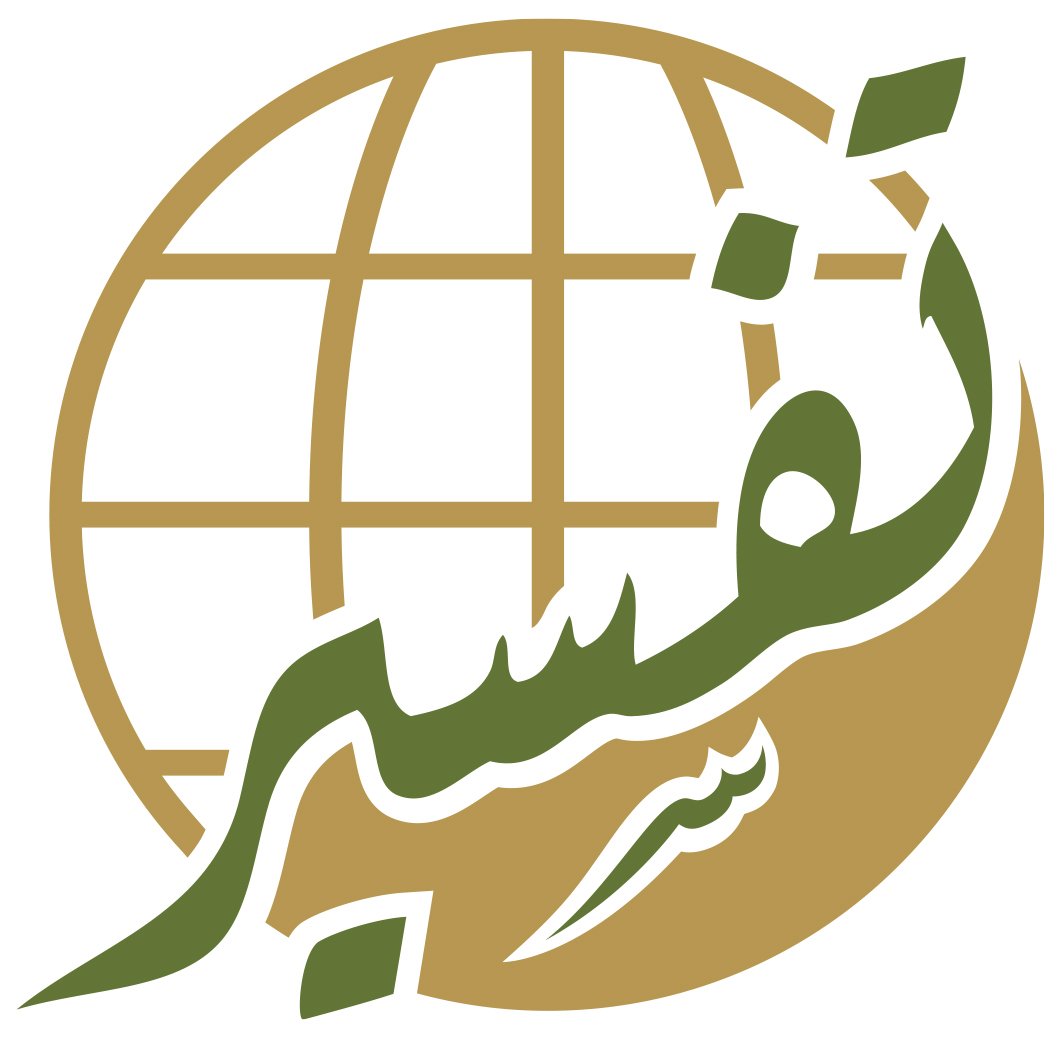 طالبتي النجيبة : صيغي أسئلة حول ما ترغبين معرفته عن الدرس
الدرس الأول: التعريف بعلم التفسير ونشأته
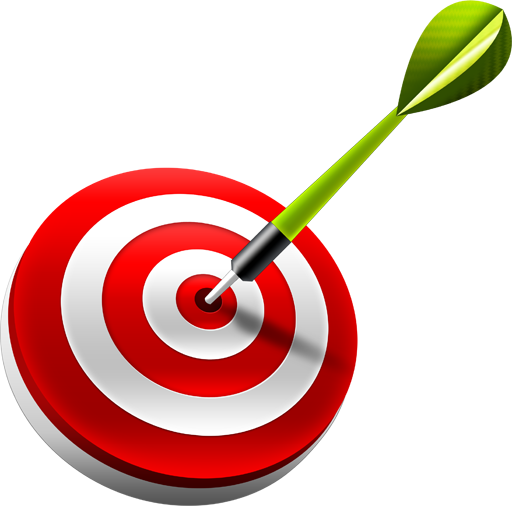 ماذا سنتعلم؟
عرفي التفسير لغة واصطلاحًا.
صممي خريطة مفاهيم في مراحل نشأة علم التفسير.
قارني بين التفسير بالمأثور والتفسير بالرأي من حيث التعريف والمنزلة.
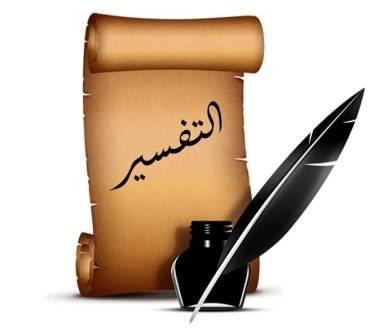 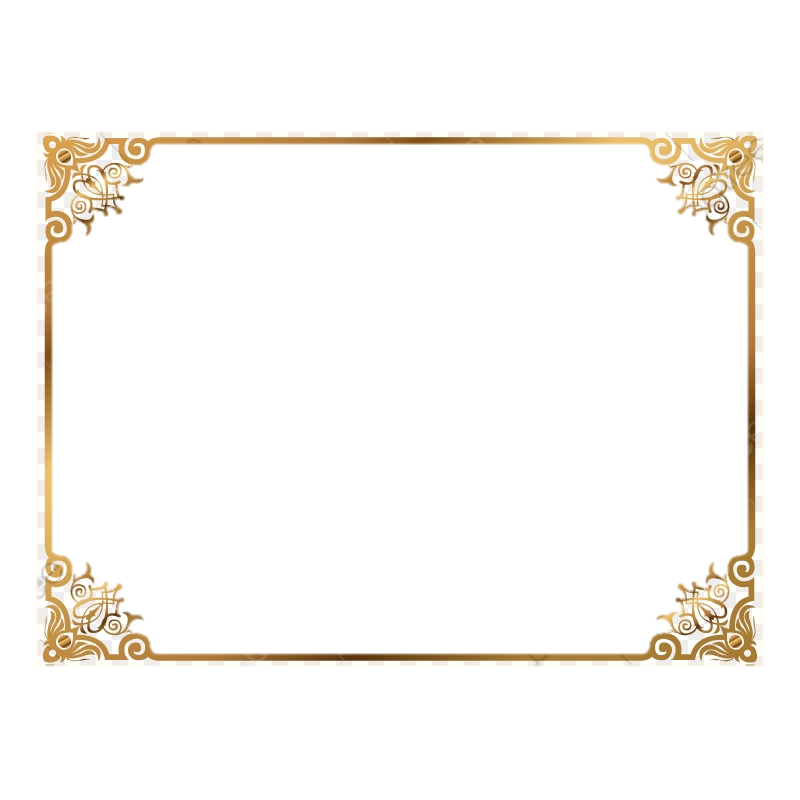 طالبتي المتميزة: 
عند قراءتك لكلام الله تعالى، وأشكل عليك معنى كلمة من كلمات القرآن، ماذا تفعلين؟
ما معنى كلمة التفسير؟
معنى التفسير
اصطلاحًا
لغة
بيان معاني القرآن الكريم
التفسير  مصدر الفعل فسّر، وهي كلمة تدل على (الكشف والبيان والظهور)
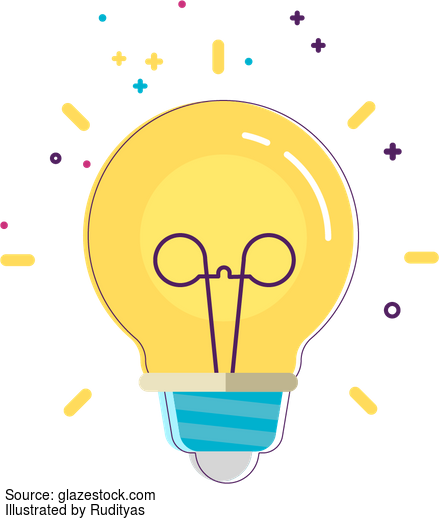 حوار ومناقشة
نشأة علم التفسير
مر التفسير بمرحلتين رئيستين، تشتمل كل منهما على فترات، وذلك وفق الآتي:
استراتيجية التصفح
مهارة التلخيص
المرحلة الأولى: .....................................................................................
المرحلة الثانية: ...........................................................
عهد الصحابة رضي الله عنهم
عهد النبي صلى الله عليه وسلم
بداية جمع التفسير وكتابته
استقلال التفسير كعلم
كان جمع التفسير وكتابته في هذه الفترة على طريقتين:
الأولى: جمع التفسير وكتابته إلى جانب ...................، ومن هؤلاء العلماء: ...................
........................................................................
الثانية: تدوين التفسير كلّه أو بعضه في .......
........................................................................
مثل: ...............................................................
........................................................................
كان الرسول  بعد أن ينزل القرآن مباشرة يبيّن للصحابة ما قد يُشكل عليهم من معانيه؛ قال تعالى: (..................................................................
.............................................................................. ............................................................................) 
ولما نزلت: (الَّذِينَ آمَنُوا وَلَمْ يَلْبِسُوا إِيمَانَهُم بِظُلْمٍ أُولَٰئِكَ لَهُمُ الْأَمْنُ وَهُم مُّهْتَدُونَ) فقال الصحابة: يا رسول الله أيّنا لا يظلم نفسه؟ فبيّن لهم أن المراد بالظلم في الآية: ...........................................
وُضع التفسير لكل............ .........................................،
ورُتَّب ...............................،
وتم ذلك على أيدي نخبة من العلماء منهم: ..............
.................................................................................................................................
كان منهج الصحابة في تلقي القرآن:.................... ...........................................................................................................................................................................................................وقد اشتهر من الصحابة في مجال التفسير:.............................. ...........................................................................
تميز تفسير الصحابة عن غيره لأسباب منها: ............................................................................
............................................................................
طالبتي المبدعة:  أبدعي بتلخيص نشأة علم التفسير بعد قراءتك له صـ 16-17-18
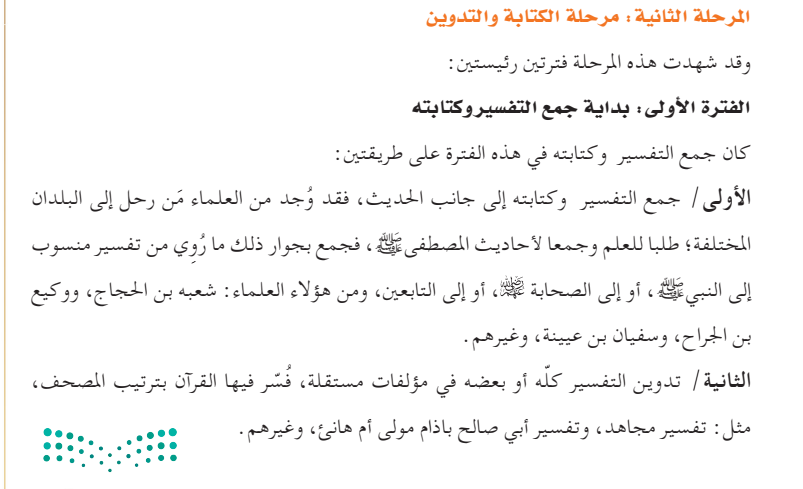 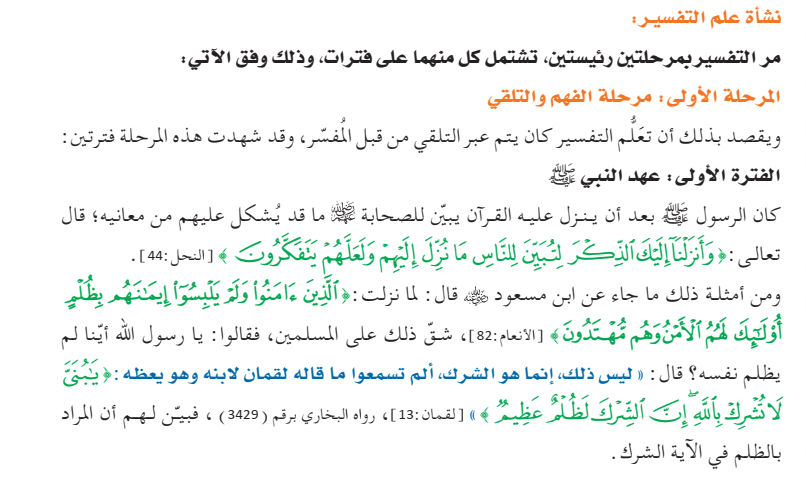 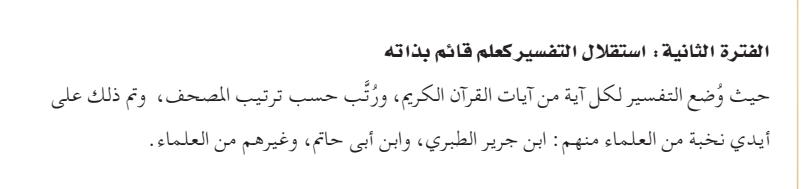 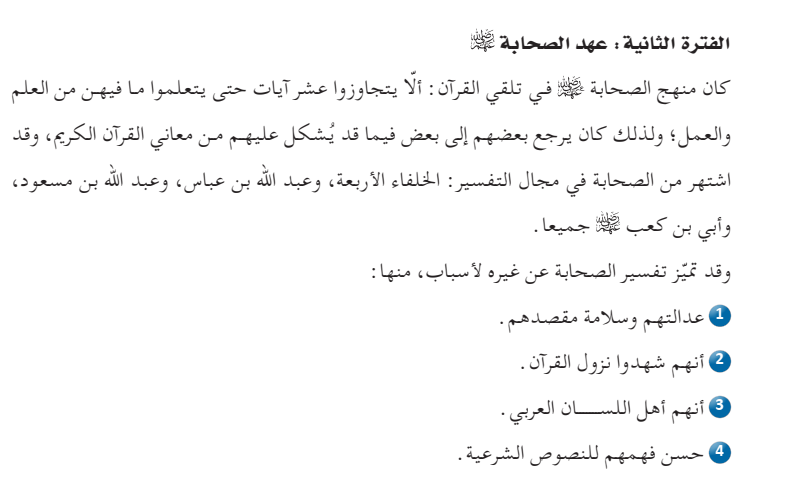 مراحل نشأة علم التفسير
المرحلة الأولى: مرحلة الفهم والتلقي
كان النبي يبيّن للصحابة ما قد يشكل عليهم من معانيه
الفترة الأولى: عهد النبي صلى الله عليه وسلم
قال تعالى: (الَّذِينَ آمَنُوا وَلَمْ يَلْبِسُوا إِيمَانَهُم بِظُلْمٍ أُولَٰئِكَ لَهُمُ الْأَمْنُ وَهُم مُّهْتَدُونَ)
المراد بالظلم في الآية الشرك
بماذا فسّر الرسول  كلمة الظلم في الآية؟
مراحل نشأة علم التفسير
المرحلة الأولى: مرحلة الفهم والتلقي
ما هو منهج الصحابة في تلقي القرآن؟
الفترة الثانية: عهد الصحابة رضي الله عنهم
لا يتجاوزون عشر آيات حتى يتعلموا ما فيهن من العلم والعمل
الخلفاء الأربعة، وعبد الله بن عباس، وعبد الله بن مسعود، وأبي بن كعب رضي الله عنهم
من اشتهر من الصحابة في علم التفسير؟
حسن فهمهم للنصوص الشرعية
أهل اللسان العربي
شهدوا نزول القرآن
عدالتهم وسلامة مقصدهم
ما أسباب تميّز تفسير الصحابة؟
نشاط ص16
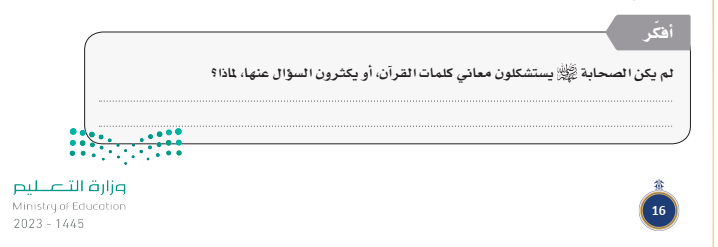 لأن القرآن بَيّنُ المعنى، وقد نزل بلغتهم وعلى أساليب بلاغة العرب والفصيح من كلامهم، فلم يحتاجوا في العموم أن يسألوا عنه الرسول صلى الله عليه وسلم.
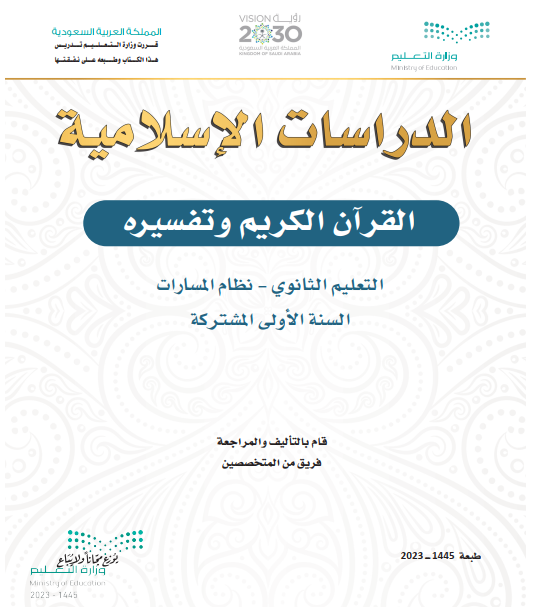 مراحل نشأة علم التفسير
المرحلة الثانية: الكتابة والتدوين
الفترة الأولى: كتابته في هذه الفترة على طريقتين:
الأولى: جمع التفسير وكتابته إلى جانب الحديث، وقد جمع فيه أقوال النبي صلى الله عليه وسلم والصحابة والتابعين
من العلماء الذين جمعوا بهذه الطريقة؟
الثانية: تدوين التفسير في مؤلفات مستقلة، فُسّر فيها القرآن بترتيب المصحف
من العلماء الذين جمعوا بهذه الطريقة؟
الفترة الثانية: استقلال التفسير كعلم قائم بذاته
وُضع التفسير لكل آية من آيات القرآن
من العلماء الذين جمعوا بهذه الطريقة؟
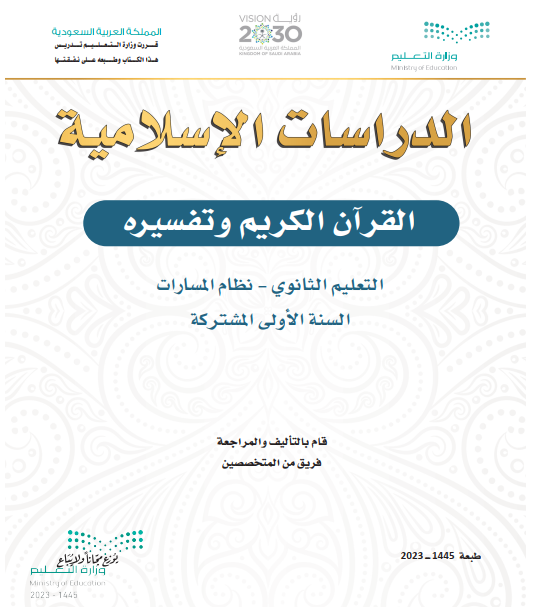 نشاط ص18
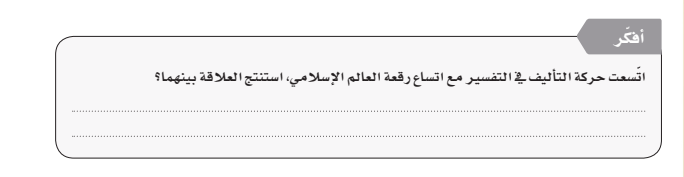 بسبب دخول أعداد كبيرة من العرب والأعاجم في الإسلام، وعدم إحاطة كثير منهم باللغة وظروف  التنزيل الذي امتد لبضع وعشرين سنة،  فكان لاستقرار بعض الصحابة المشهورين بالتفسير في مكة والمدينة والعراق أثر  في نشأة حركة  علمية للإجابة عن التساؤلات المتعلقة بفهم القرآن؛ مما مهد لاحقا  إلى ظهور العلماء الذين صنفوا مصنفات مستقلة  في التفسير  ليصبح علما قائما بذاته .
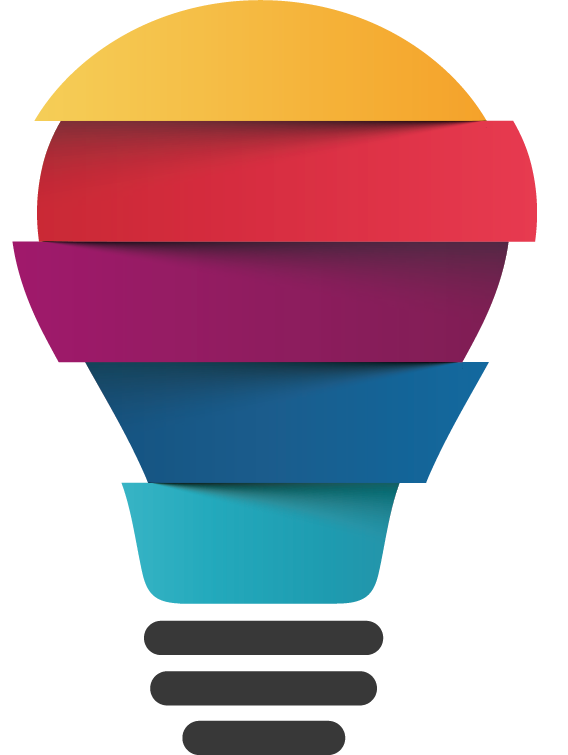 عبري عن الصورة وعلامَ تدل!
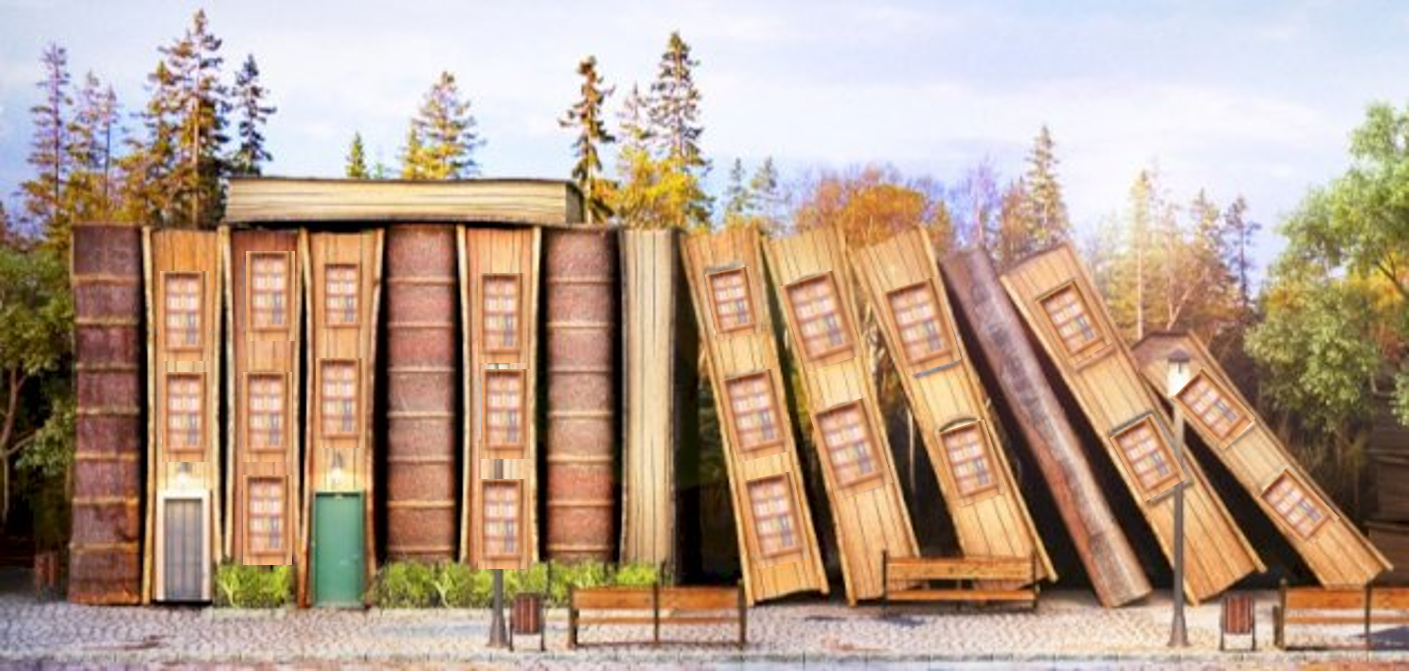 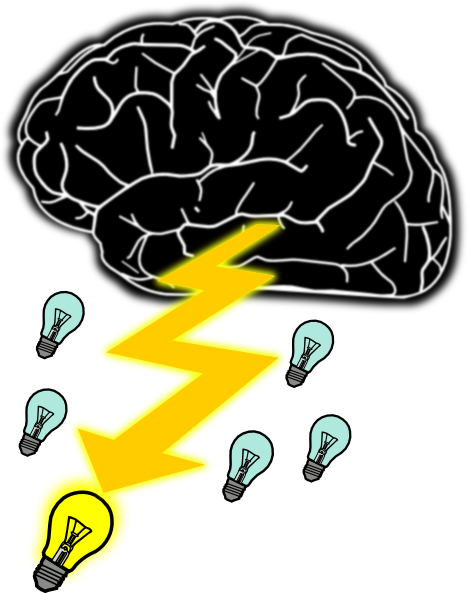 مدارس التأليف في علم التفسير
كيف نشأت مدارس التفسير؟
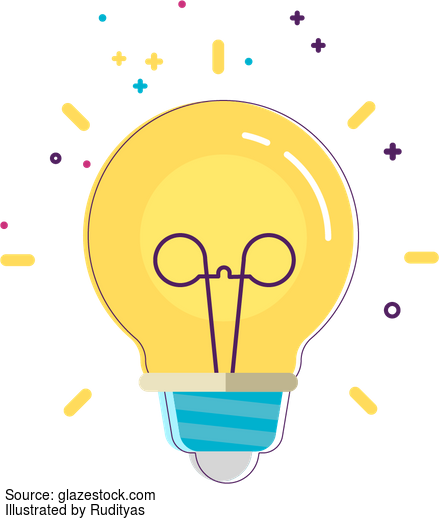 حوار ومناقشة
مدارس التأليف
بدأ المؤلفون في التفسير يتمايزون نحو مدرستين من مدارس التأليف:
استراتيجية التصفح
مهارة التلخيص
المدرسة الأولى: التفسير بالمأثور
المدرسة الثانية: التفسير بالرأي
هذه المدرسة يكون الأثر ..............................................................................
يعتمد فيه المفسّر ........................................................................................................................................
ينقسم إلى قسمين:
يشمل التفسير بالمأثور أربعة مصادر:
1.................................................                        2....................................................
3...................................................                   4....................................................
التفسير بالرأي المحمود
التفسير بالرأي المذموم
يراعى في التفسير بالمأثور:
1.........................................................       2...........................................................
3........................................................        4...........................................................
هو................................................................... ........................................................................................................................................................................................................................ 
من كتب التفسير بالرأي المحمود:
........................................................................
هو................................................................... ........................................................................................................................................................................................................................ ........................................................................
أبرز كتب التفسير بالمأثور:
1.........................................................       2...........................................................
3........................................................        4...........................................................
طالبتي المبدعة:  أبدعي بتلخيص مدارس علم التفسير بعد قراءتك لها صـ18-19
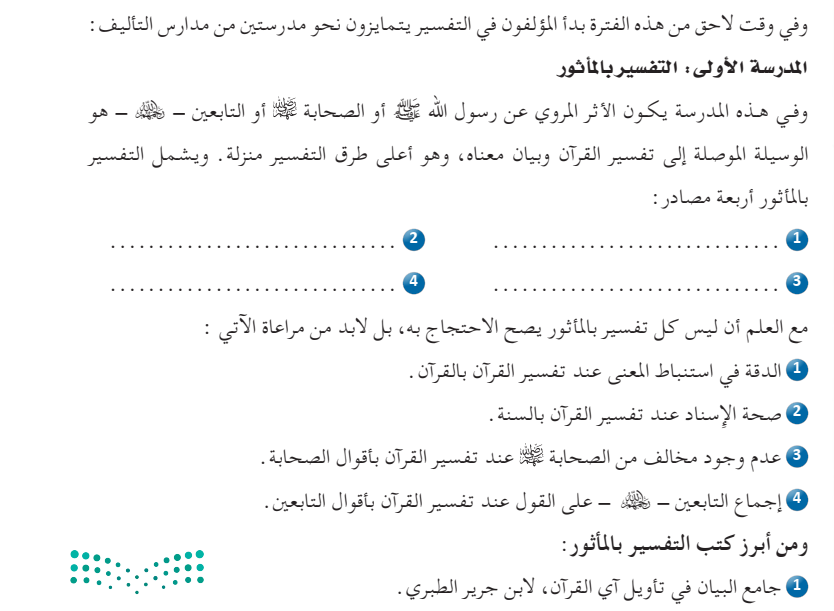 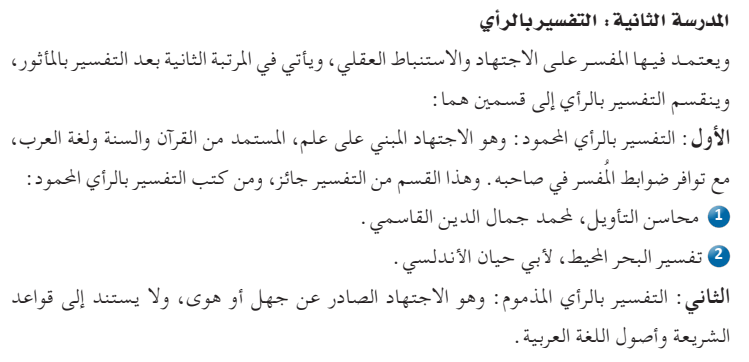 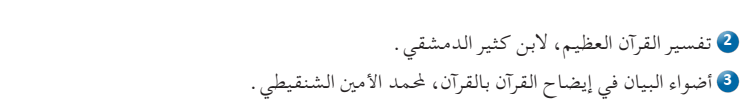 طالبتي النجيبة: بعد تلخيصك مدارس التأليف في علم التفسير أجيبي على هذه الأسئلة
عرفي التفسير بالمأثور.
عرفي التفسير بالرأي.
عددي مصادر التفسير بالمأثور وضوابطه.
اذكري أنواع التفسير بالرأي.
عددي أبرز كتب التفسير بالمأثور.
عددي أهم كتب التفسير بالرأي المحمود.
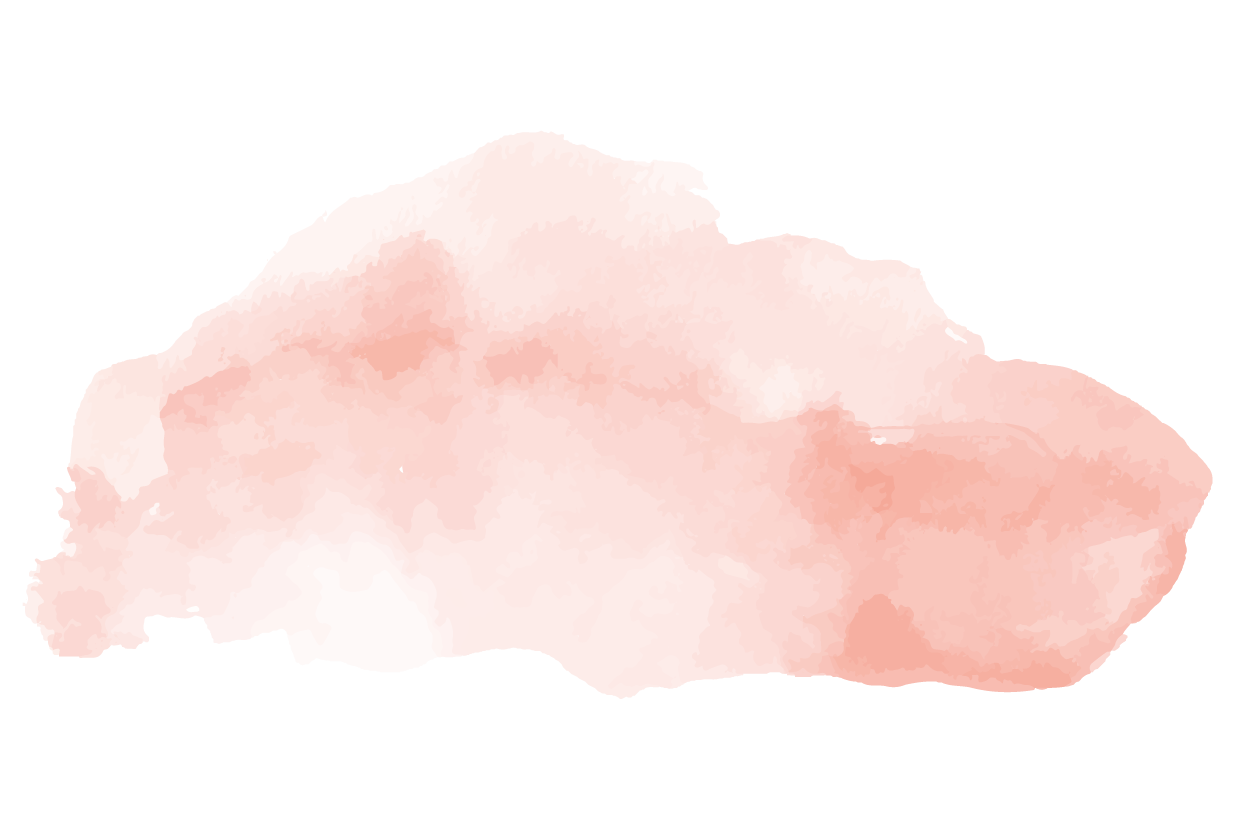 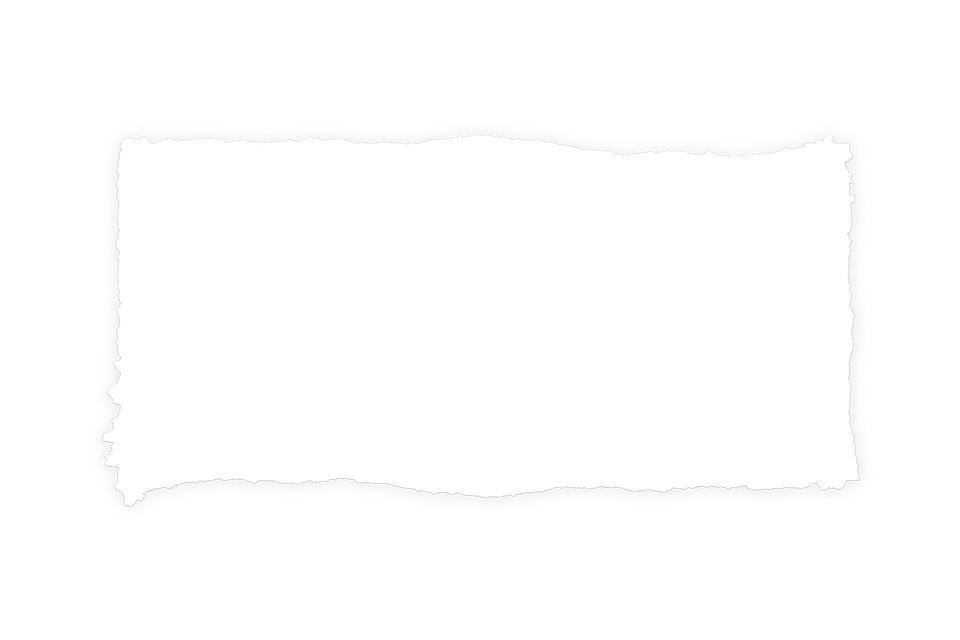 التفسير بالمأثور:
مصادر التفسير بالمأثور
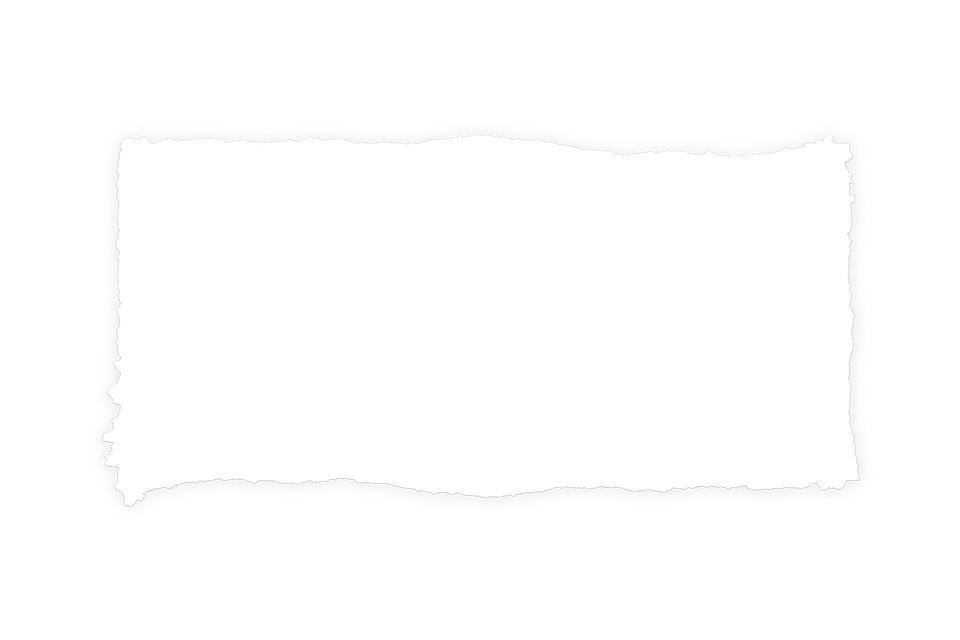 بعد الاطلاع على الكتاب:
رتبي طرق التفسير بالمأثور:
تفسير القرآن بأقوال التابعين
تفسير القرآن بالسنة
تفسير القرآن بالقرآن
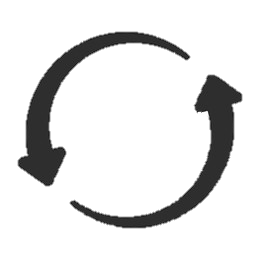 تفسير القرآن بأقوال الصحابة
الفهم القرائي – الترتيب الزمني
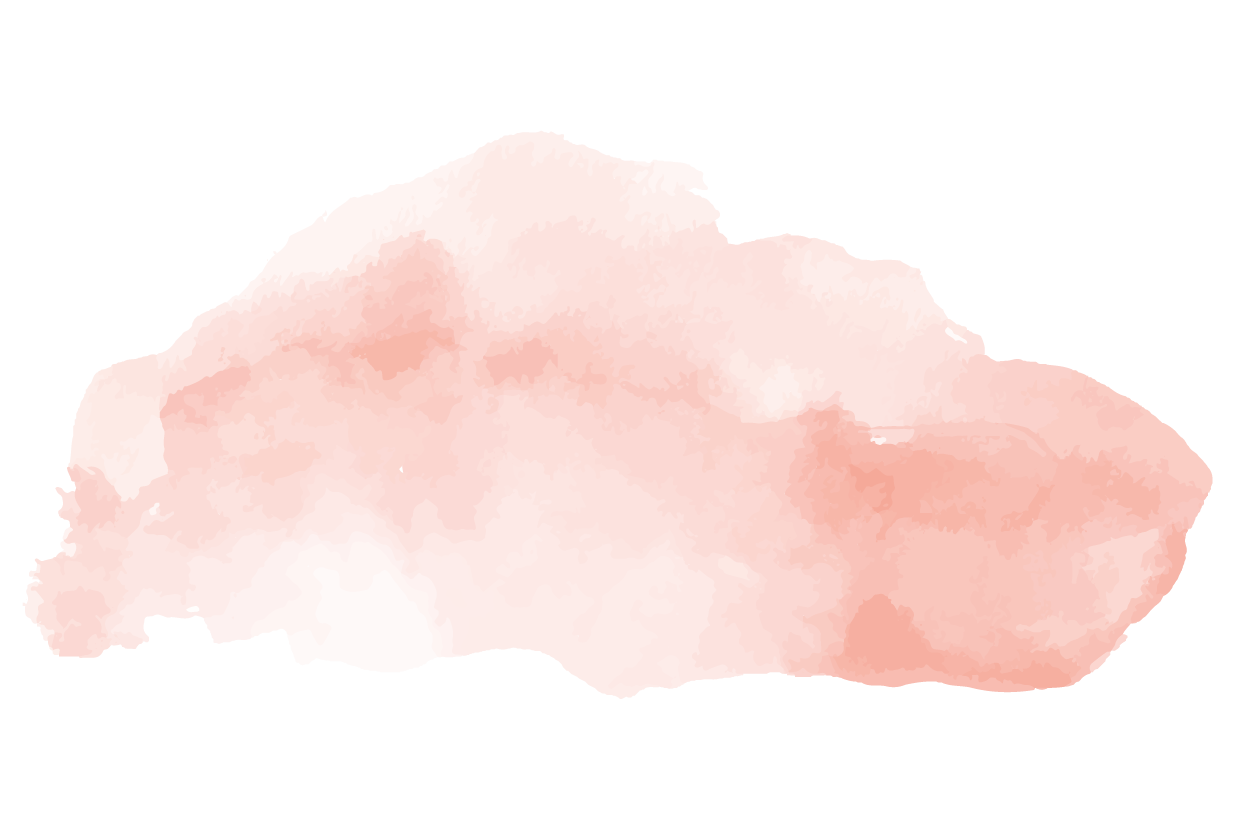 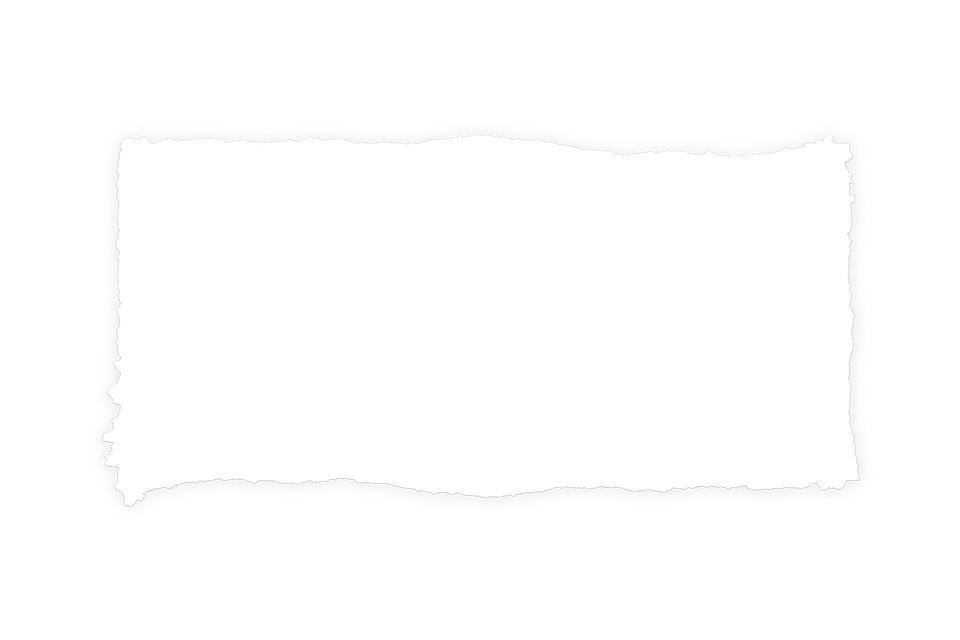 التفسير بالمأثور:
مصادر التفسير بالمأثور
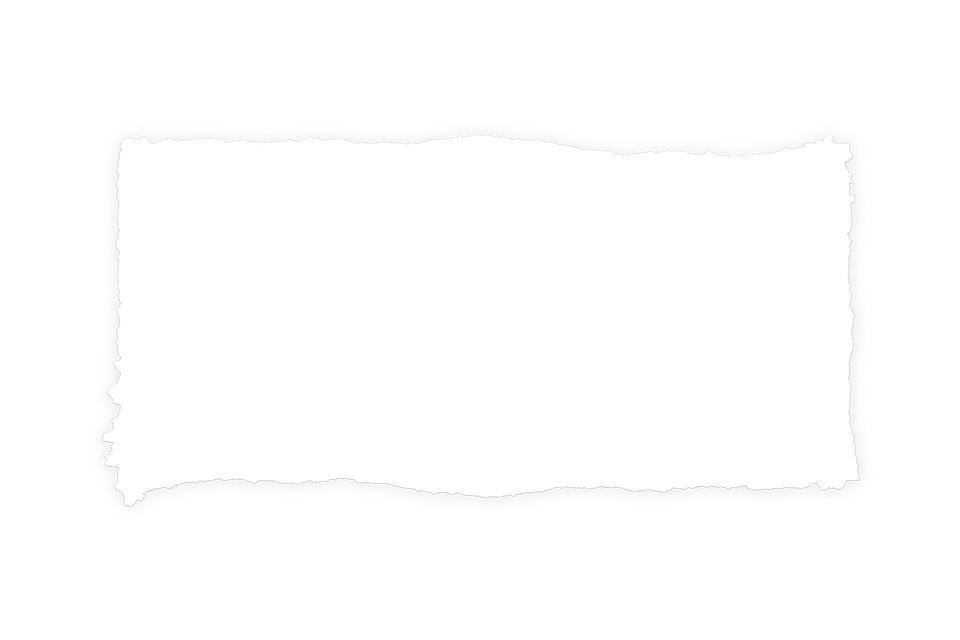 بعد الاطلاع على الكتاب:
رتبي طرق التفسير بالمأثور:
تفسير القرآن بالقرآن
تفسير القرآن بالسنة
تفسير القرآن بأقوال الصحابة
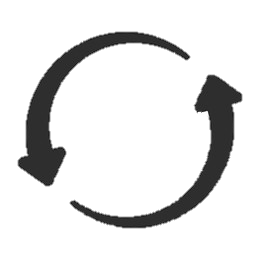 تفسير القرآن بأقوال التابعين
الفهم القرائي – الترتيب الزمني
نشاط ص19
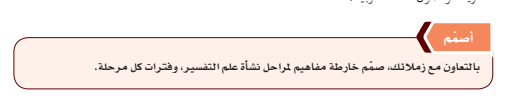 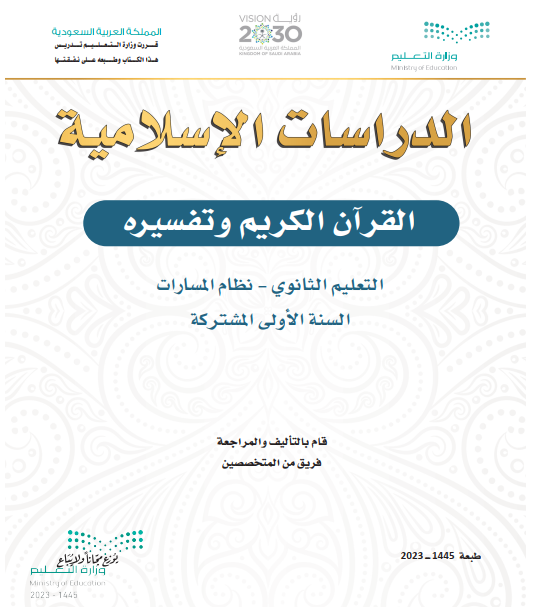 صياغة أسئلة
عزيزتي الطالبة المُبدعة:
كوني أسئلة عن الدرس باستخدام جميع أدوات الاستفهام 
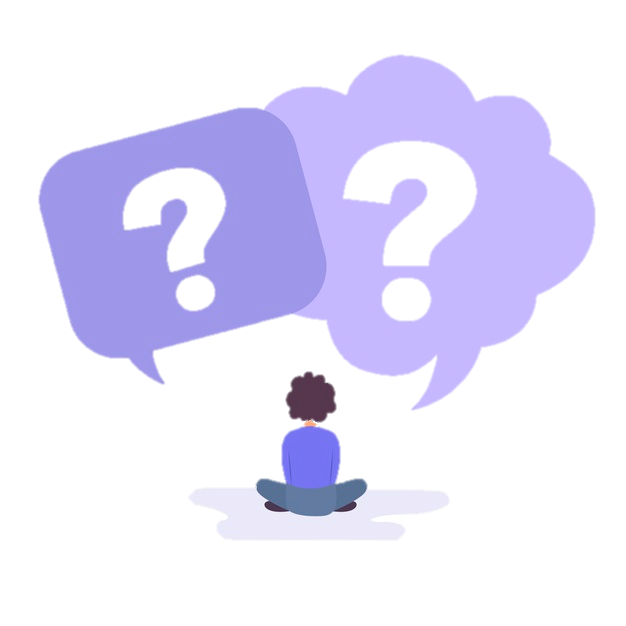 كيف؟
لماذا؟
متى؟
هل؟
ما؟
الدرس الأول: التعريف بعلم التفسير ونشأته
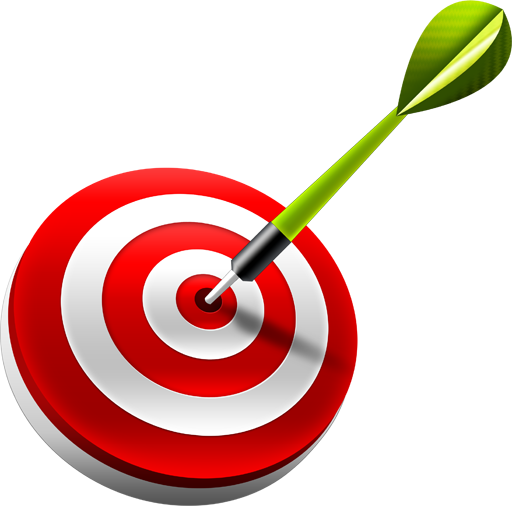 ماذا سنتعلم؟
عرفي التفسير لغة واصطلاحًا.
صممي خريطة مفاهيم في مراحل نشأة علم التفسير.
قارني بين التفسير بالمأثور والتفسير بالرأي من حيث التعريف والمنزلة.
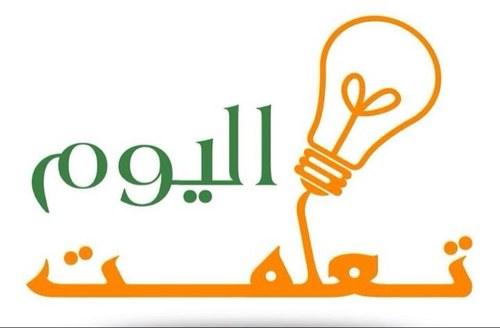 معلومة جديدة تعلمتها اليوم
سأطبق ما تعلمته من خلال..
معلومة أعجبتني
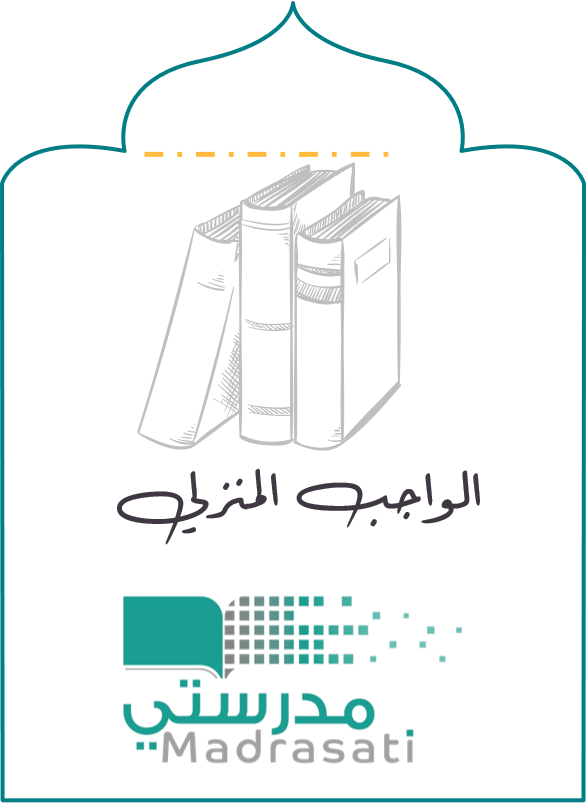 س/ ما الفرق في مرحلة الكتابة والتدوين بين الفترة الأولى والثانية؟

كان من منهج الصحابة رضي الله عنهم في تلقي القرآن ألا يتجاوزوا عشر آيات  حتى يتعلموا ما فيها من العلم والعمل. 
س/ علام تدل هذه العبارة؟
ص19
شكرًا لحسن تفاعلكن